July 25, 2024Data Pipeline Town Hall
The goal of the webinar is to provide updates on the Data Pipeline, current, and upcoming data collections. These webinars also provide a forum for districts, BOCES, and Administrative Units to have questions answered about Data Pipeline.
1
Colorado Department of EducationIdentity Management (IdM)
Identity Management Site
Frequently Asked Questions
How do I add myself or others to the email listserv for town hall emails and/or a specific collection?
Email lists are dependent on a person’s access rights in IdM. Contact your LAM to get an account or be assigned to a specific collection.
Where can I find the IdM role mappings for Data Pipeline and other applications?
Role Mapping (XLS)
I am a LAM. How do I update the user permissions for someone in my district?
Follow the steps outlined in the IdM Quick Guide for Access Management (DOCX)
Important: Users are not automatically removed from IdM when their email address is no longer active in your district. The LAM must deactivate their IdM account to ensure only designated staff can access CDE’s data reporting system.
2
[Speaker Notes: LAMs, please check the IdM roles for your district. Remove permissions for users who have retired, left your district, or are no longer assigned to a collection. Add roles for new hires and newly assigned respondents for specific collections.]
What is PII?
Student Personally Identifiable Information (PII) is defined by state and federal laws as information that, alone or in combination, personally identifies an individual
This includes direct identifiers (i.e. student and staff names, SASID, EDID, etc.)
Includes information that when combined is identifiable
Colorado’s Student Data Transparency and Security Act outlines requirements for how Student PII is collected, used and shared
See the Data Privacy and Security website for prepared guidance on how to comply with this and other privacy laws.
3
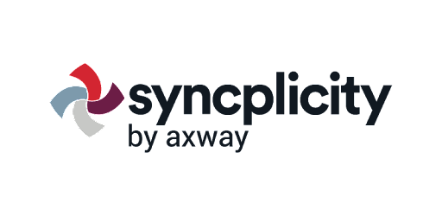 Sharing Data
Use secure methods to transfer any PII to CDE
Contact Data Collection leads with questions about how to transmit PII securely
Each Data Collection leads maintains their own Syncplicity folders for specific collections, reach out to the collection lead for access
Use Syncplicity to encrypt emails to CDE
Avoid sending PII via unencrypted email or to unsecured faxes when sharing data between or within districts
Use Syncplicity to encrypt emails to CDE
Check local policies for restrictions, requirements, etc. regarding PII
Do not use PII in trainings, presentations, etc.
Do not share PII with unauthorized individuals
Do not share passwords
Follow local policies when transmitting PII to any third party
4
Today’s Agenda
5
Open Collections and Upcoming Deadlines in Data Pipeline
6
Open Collections and Upcoming Dates: Year-Round & Interchanges
Data Pipeline Resources: Data Pipeline Collection Dates (XLS)
7
Open Collections and Upcoming Dates:Snapshots
Data Pipeline Resources: Data Pipeline Collection Dates (XLS)
8
Open Collections and Upcoming Dates: Periodic
Data Pipeline Resources: Data Pipeline Collection Dates (XLS)
9
Teacher Student Data Link(TSDL)
Peter Hoffman
10
Teacher Student Data Link Timeline
Teacher Student Data Link
TeacherStudentDataLink@cde.state.co.us
11
Teacher Student Data Link
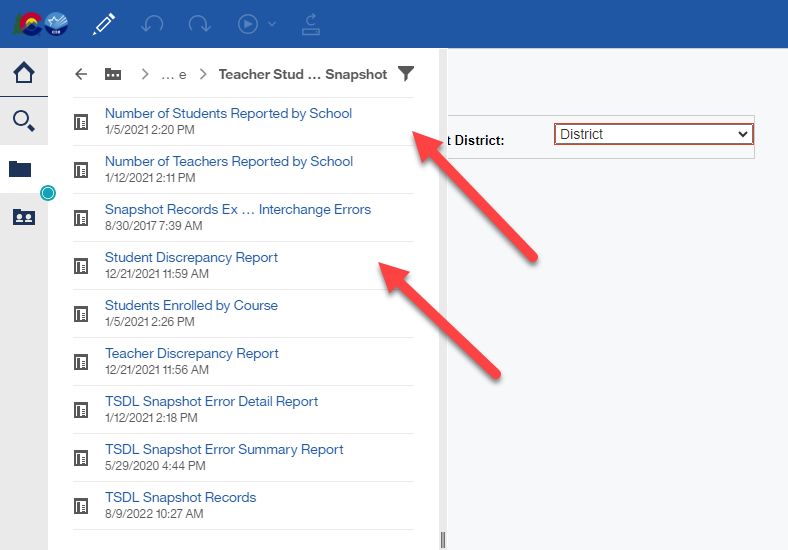 COGNOS/CEDAR Reports:

Number of Students Reported by School is a headcount of unique SASIDS by school code.
Student Discrepancy Report is all students reported in the Student Interchange that were not included in the TSDL Snapshot.  Verify if the omission is correct using the weeks enrolled field.
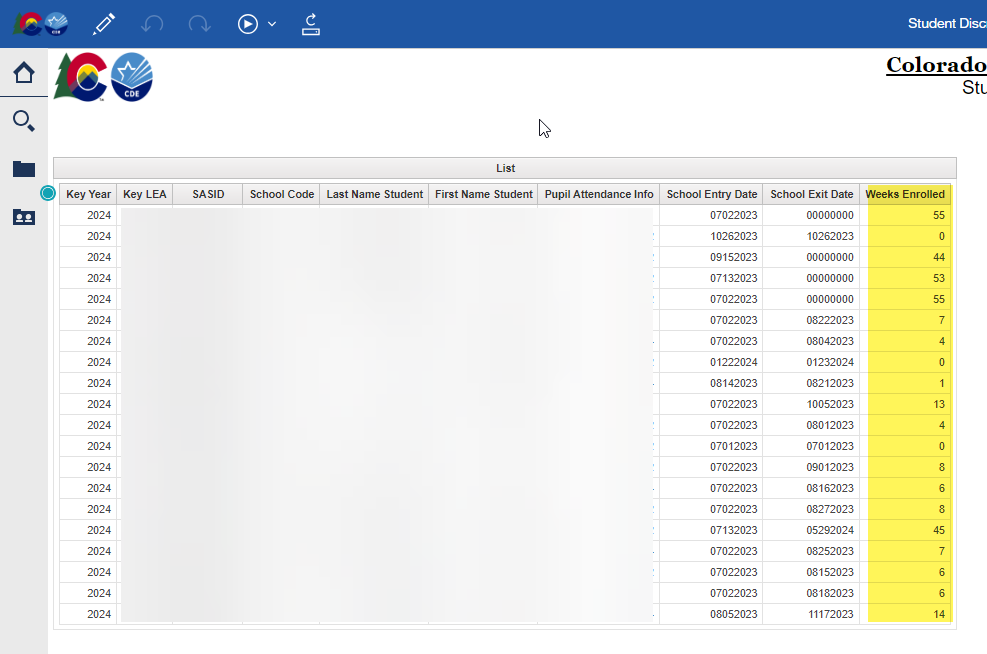 Teacher Student Data Link
TeacherStudentDataLink@cde.state.co.us
12
Questions & Resources:TSDL
Peter Hoffman
720-925-8611
TeacherStudentDataLink@cde.state.co.us
TSDL Interchange Webpage
13
Student Discipline
Dawna Gudka
14
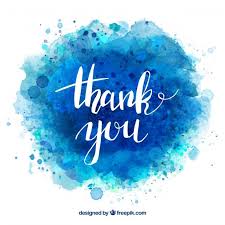 Submitted
Snapshot Status as of 7/18   6AM
Student Discipline Snapshot lead – Dawna Gudka
Student Discipline Snapshot
15
Student Discipline Snapshot-View data in Cognos-Discipline counts by student demographics report
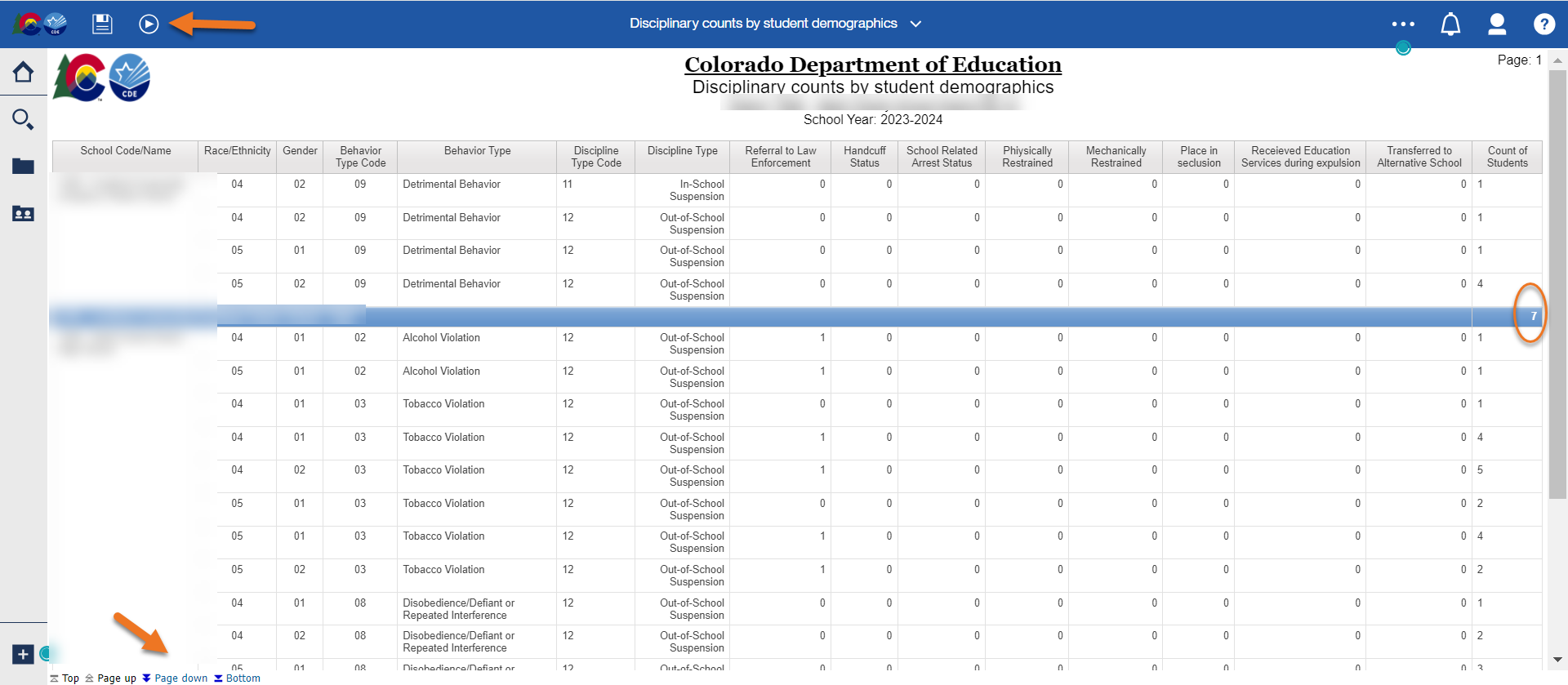 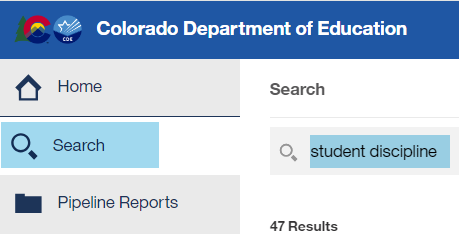 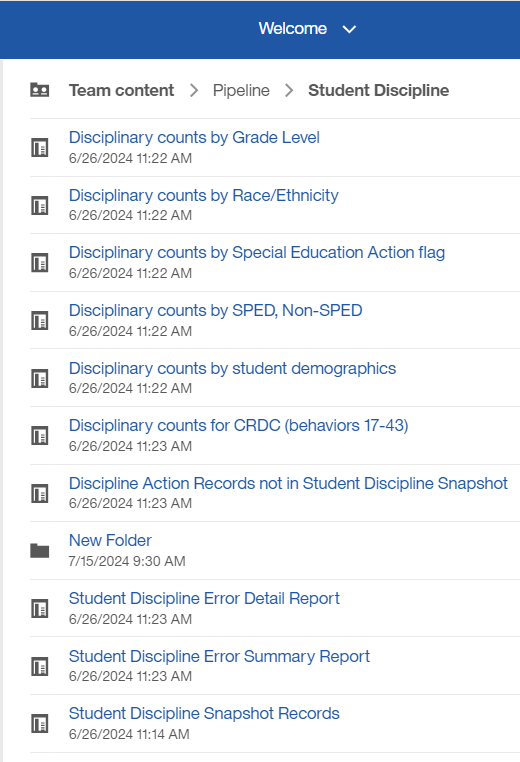 Student Discipline Snapshot-Dawna Gudka
StudentDiscipline@cde.state.co.us
16
Student Discipline Snapshot-Error free and have validated dataSubmitted Data to CDE
Reminder each time you upload a corrected interchange file you must create a snapshot.  The snapshot takes a look at your data at the time the create snapshot button is clicked.
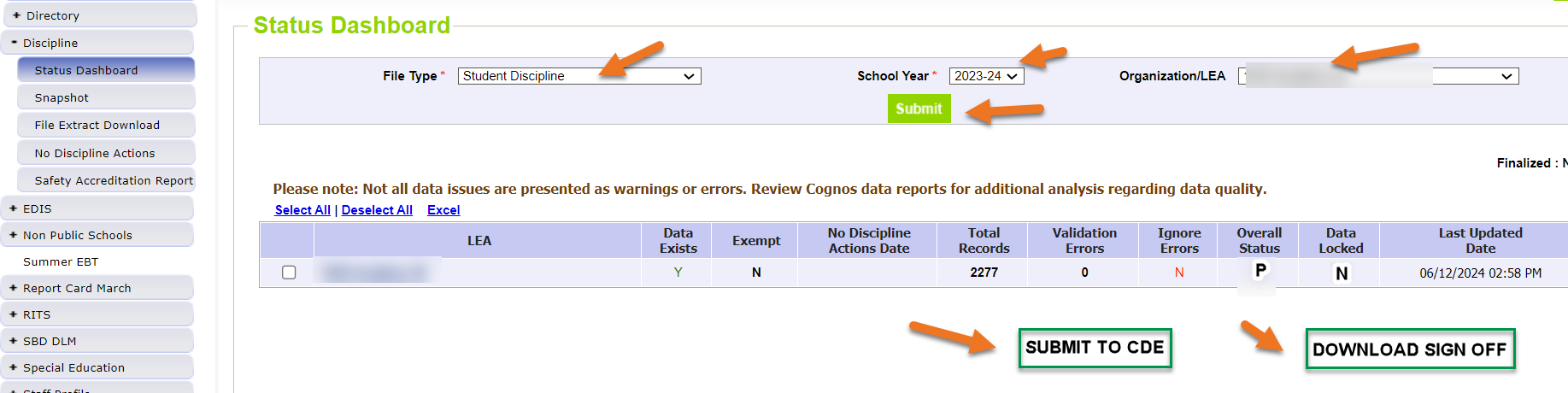 Student Discipline Snapshot-Dawna Gudka
StudentDiscipline@cde.state.co.us
17
Questions & Answers:Student Discipline Snapshot
Please include your 4-digit LEA when emailing or leaving a voicemail
Discipline Interchange website
Student Discipline Training recording
Student Discipline Snapshot website
Dawna Gudka
(303) 598-7901
18
Special Education Discipline
Lindsey Heitman
19
Special Education Discipline Snapshot
Steps to complete by July 31st:
1. Verify all member districts have uploaded a Discipline Action file or marked no actions
Use ‘District Activity Report’ found in Cognos Reports/Special Education Discipline
2. Create snapshot and clear snapshot errors 
with help of district respondent
3. Submit any exception requests needed
4. Review validation reports found in Special Education Discipline Cognos folder
SPED Discipline Data Summary Report
SPED Discipline: Year to Year Comparison Type of Disciplines Report
*Your reports and final snapshot do not have to be signed or submitted until the August due dates. It’s fine to go ahead and do so now!
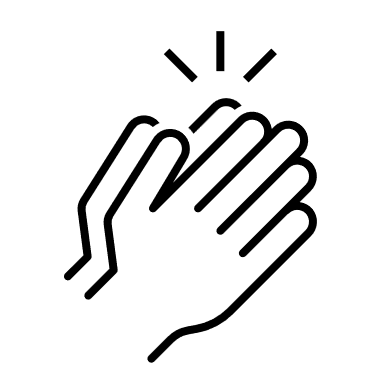 SpedDiscipline@cde.state.co.us
Special Education Discipline – Lindsey Heitman
20
Special Education Discipline Snapshot
Timeline:
May 1, 2024  -  SPED Discipline Snapshot official open
May 23, 2024 - All Interchange files that feed into snapshot uploaded or updated at least once
June 27, 2024 - Interchange errors resolved – Discipline Action File, Child File, Participation File and at least one snapshot taken
JULY 31, 2024
August 15, 2024 - All Exception requests submitted to CDE processing
August 22, 2024 - Snapshot error-free
Aug. 22 – Aug. 29, 2024 - Report Review
August 29, 2024 - Final Submission approval in Data Pipeline and reports uploaded to DMS.
July 31st, 2024  
Student Discipline Snapshot is due by this date! 
**The Student Discipline Snapshot also includes the Sped student records. **
SpedDiscipline@cde.state.co.us
Special Education Discipline – Lindsey Heitman
21
Special EducationReports Online Resources
Special Education Discipline Snapshot Webpage
SpedDiscipline@cde.state.co.us
Special Education Discipline – Lindsey Heitman
22
Questions & Resources:Special Education Discipline
Lindsey Heitman
SpedDiscipline@cde.state.co.us 

Discipline Interchange WebpageSpecial Education Discipline Snapshot Webpage
23
Special Education End of Year
Lindsey Heitman
24
Special Education End of Year:Timeline and Office Hours
2023-2024 Special Education EOY Snapshot Timeline
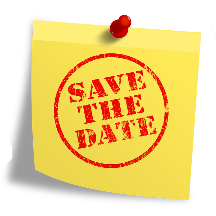 May 1, 2024  -  SPED EOY Snapshot official open
June 27, 2024 – IEP Interchange files error-free
August 29, 2024 - All Exception requests submitted to CDE
September 5, 2024 – All errors resolved at snapshot/interchange 
September 5 -13, 2024 -Initial Report Review 
September 16 - 20, 2024 – Resolving duplicates
September 20 - 27, 2024 – Final Report Review
September 27, 2024 - Final approval in Data Pipeline and reports uploaded to DMS
Sped EOY Office Hours: 
Tuesday July 30th  11:00 – 12:00
Join the meeting now 
Time for questions
Discuss rollover in Enrich – any related reporting issues
Sped EOY Reports and Final Steps Webinar: 
Thursday Sept 5th  1:00 – 2:00
Join the meeting now
Special Education EOY – Lindsey Heitman
SpedEndofYear@cde.state.co.us
25
Special Education EOY:Reconcile Exits
Reporting Reminder:
Reconcile exits with your Student EOY colleague(s) to be sure you have all the latest information (i.e. any exits that may not have been entered when you last pulled your files)
Be sure all exits that occurred through June 30th are included in your 23-24 Sped EOY
Check all warnings that help you locate possible exit data that is coded incorrectly
Check ‘Records Not in Snapshot’ to be sure records aren’t being excluded due to a criteria issue
Special Education EOY – Lindsey Heitman
SpedEndofYear@cde.state.co.us
26
Special Education End of Year: Exception Requests
Exception Requests Due to CDE By August 29 
To find the Sped EOY Exception template click here and go to Additional Resources section
Please save your filled out exception template in your AU # Syncplicity folder and email SpedEndofYear@cde.state.co.us to let us know it’s ready for upload. I will email you if I have questions and/or once it has been uploaded to the Data Pipeline. The errors should resolve once you create a new snapshot. 
Explanation box must have 400 characters or less
LEN Function under “Formulas/Insert Function” tells you how many characters are in a cell
Be sure to download the Sped EOY template and not the EOY template – they are different
Format on the template must be exactly as specified or file won’t upload – double check SASID, error code, number of characters in explanation is < 400
SY247 exceptions (for dropouts under the age of 17 on exit date)? Check Warning SY282 first to be sure the student didn’t transfer to a different AU
Special Education EOY – Lindsey Heitman
SpedEndofYear@cde.state.co.us
Reasons for Delay Codes
The reasons for delay codes are codes reported when an event happened late or did not happen at all during the initial evaluation process.   They explain why an event happened beyond the expected timeline or why the event did not happen at all.
Path 2 Part C to Part B Transition (60-day timeline and 3rd birthday timeline):
Path 2 – Reason for Delay in Completing the Evaluation C to B
Required when the C to B evaluation is completed more than 60 days from the date of parental consent OR if the evaluation was not completed
Path 2 - Reason for Delay in Initial Eligibility Meeting C to B
Required when the initial eligibility meeting for a C to B transition child is held on or after their third birthday or if the initial eligibility meeting was not completed
Path 2 – Reason for Delay in IEP Implementation C to B
Required when the IEP for a C to B transition child is implemented after their third birthday or if the IEP is not implemented at all
Path 3 Part B Initial Evaluation (60-day timeline and 90-day timeline):
Path 3 – Reason for Delay in Completing the Evaluation Part B
Required when the initial Part B evaluation is completed more than 60 days from the date of parental consent OR if the evaluation was not completed
Path 3 – Reason for Delay in Finalizing the Initial IEP Part B
Required when the initial IEP is finalized more than 90 days after parental consent to evaluate was received.
Path 3 – Reason the IEP was Never Implemented Part B
Required when an initial Part B IEP is never implemented for a student who was found eligible and had an IEP finalized.
28
Special Education EOY – Lindsey Heitman
SpedEndofYear@cde.state.co.us
Reasons for DelayAffect Your AU Indicator 11 and 12 Percentages
Not all delay codes are available for each delay reason field
Delay code 41 may only be used on students with  third birthdays between May – August and parents are choosing to extend Part C services until school starts in the fall when the IEP services begin
Delay code 45 may be reported for parent related delays, including when they wait until the fall to enroll child (report 41 if it fits)
Delay codes that indicate NOT VALID will lower your indicator 11 and 12 percentages
Delay codes 01, 03, 47, 56 indicate process stopped altogether
Delay codes 41, 43, 45, 46, 49, 58, 59, 60 indicate process was delayed but did not stop
29
Special Education EOY – Lindsey Heitman
SpedEndofYear@cde.state.co.us
Questions & Resources:Special Education End of Year
Lindsey Heitman
SpedEndofYear@cde.state.co.us 
(303) 866-5759

Special Education IEP Interchange WebpageSpecial Education End of Year Snapshot Webpage
30
School Auditing Office Updates
Rebecca McRee
31
Student October Count Day 2024
School Auditing Office
Audit@cde.state.co.us
32
Audit Resource Guides for 2024
The pupil and at-risk count guides for the 2024/2025 school year are now available.
Pupil Count:  2024 Student October Count Audit Resource Guide
At-Risk Count:  2024 At-Risk Count Audit Resource Guide

The English Language Learner Count Guide will be posted on or before August 1, 2024 to the English Language Learner Count Website.

In all posted Guides, the Delta symbol Δ is used to identify information that has been updated or clarified since the previous edition of the applicable Guide.
The pupil count guide also includes a "Summary of Changes" which is located at the end of the Guide.
School Auditing Office
Audit@cde.state.co.us
33
New:  Annual Audit Review Process (Required)
Beginning with the 2024 Student October Count data collection, the School Auditing Office is changing its approach to the required compliance audits.
Annual Audit Review Process (Overview- PDF)
Pupil Count Audit Questionnaire
At-Risk Count Audit Questionnaire
English Language Learner (ELL) Count Questionnaire
Audit District Contact Form

Initial audit documentation upload (as described on each questionnaire) will be due by December 11, 2024.

A training on the new process was held on 7/23/24.  Visit the School Auditing Office's Training and Office Hours website to access the recording.
School Auditing Office
Audit@cde.state.co.us
34
Training and Office Hours
Upcoming Trainings:
Student October: Calendar & Bell Schedule Calculations  July 25, 2024 (1PM)
Student October: What's New for Pupil Count Audit Contacts? July 30, 2024 (10AM)
Student October: Intro to the Audit Resource Guide (2 hrs.) August 1, 2024 (1PM)
At-Risk Count Audit Overview August 8, 2024 (1PM)
Transportation CDE-40 Overview FY23/24 August 15, 2024 (10AM)
English Language Learner Count Audit Overview September 17, 2024 (10AM)
Duplicate Count Office Hours November 5, 2024 (10AM)

School Auditing Office's Training and Office Hours website
School Auditing Office
Audit@cde.state.co.us
35
New: At-Risk Measure Interchange File -Overview
Beginning with the 2024/2025 school year, there is a new Data Pipeline  At-Risk Interchange.
The purpose of the At-Risk Interchange is to obtain student level census block information needed to implement the new at-risk measure as described in HB22-1202 with data collection to begin with the 2024-2025 school year as provided for under SB24-188.
The new at-risk measure will be implemented starting with the 2025/2026 school year, and included in the Total Program funding calculation as described in the Public-School Finance Act which will continue to utilize student level data reported through the Student October Count data collection
This interchange opened on July 15, 2024 and closes November 8, 2024.  It will only be open during the Student October Count Collection.
Instructions for Using the Census Geocoder Tool (PDF)- Posted 7/15/24
Valid Census Block Data Combinations (Excel)- Posted 7/15/24
At-Risk Interchange
ARMeasure@cde.state.co.us
36
New: At-Risk Measure Interchange File -Identity Management Role
Don’t have access?

Talk to your District’s Local Access Manager (LAM)!

Note: To receive communication about the at-risk interchange, you must have this role!
At-Risk Interchange
ARMeasure@cde.state.co.us
37
New: At-Risk Measure Interchange File - Syncplicity Folders
Starting the week of July 29th, ARMeasure will begin sharing Syncplicity folders with ARMeasure users and viewers.
The folder naming convention will be:
District Code_ District Name_ ARM Interchange File

These folders will be available as a way to share files containing PII between the district or BOCES and CDE when requesting assistance with the At-Risk Interchange or Census Geocoding tool.
At-Risk Interchange
ARMeasure@cde.state.co.us
38
New: At-Risk Measure Interchange File-Trainings
There are currently 3 trainings scheduled:
Overview of the Geocode Tool July 24, 2024 (1PM)- COMPLETED
Overview of the Geocode Tool August 13, 2024 (10AM)
Overview of the Data Pipeline At-Risk Interchange File August 20, 2024 (1PM)

To access these trainings, click on the link found in the green box located on the At-Risk Interchange website.  The link will be activated approximately 15 minutes prior to the start of the training.

For questions, contact ARMeasure@cde.state.co.us
At-Risk Interchange
ARMeasure@cde.state.co.us
39
Questions & Answers:School Auditing Office
Audit@cde.state.co.us

Pupil Count Website
At-Risk Count Website
English Language Learner Count Website
Training and Office Hours Website
40
READ Training
Tara Rhodes
41
READ Training CollectionPurpose and Timeline
Purpose:
Districts must annually ensure and report that all kindergarten through third grade teachers who provide literacy instruction to students in kindergarten through third grade and all teachers who provide reading intervention in grades 4-12 have successfully completed evidence-based training in teaching reading. 
Districts must also report kindergarten through third grade principals and administrators and/or personnel who the district determines meet the statute criteria as needing to complete the kindergarten through third grade Principal/Administrator training. 


Important Dates: 
August 1: Collection scheduled to open
August 15: Teachers, principals, and administrators should have their respective READ training designations added to their COOL accounts
August 30: Collection scheduled to close
READ Training Collection
READActData@cde.state.co.us
42
READ Training CollectionChanges for 2024-25 Collection Year
This is the first year that districts are required to report completion of the READ administrator training for staff as well as the READ teacher training for Grades 4 through 12 staff. 

Due to the addition of administrators to this collection, two columns were added to the file layout to capture the administrator information. The updated file layout can be viewed here. 

The codes and business rules for the administrator training fields mimic the teacher training status codes and business rules.
READ Training Collection
READActData@cde.state.co.us
43
READ Training CollectionGeneral Process for Collection Completion
General Process for Collection Completion:
This collection starts with an export out of Data Pipeline of a list of educators who may be required to take either the teacher or administrator training. 
This is based on certain job class codes from the previous year's Human Resources collection. 
Districts can then add, edit, or remove educators as it relates to this export based on their job function and whether the district has determined if the educator needs to take the training. 
After this is complete, districts then upload this file back into Data Pipeline, check for errors, and officially submit.
READ Training Collection
READActData@cde.state.co.us
44
READ Training CollectionOffice Hours and Resources
Office Hours:
All office hours are occurring on Thursdays at 3:30pm. 

Thursday, 6/27 - Slides have been posted here.
Thursday, 7/11 - Recording has been posted here.
Thursday, 7/25 - Link to register here.
Thursday, 8/8 - Link to register here.

Resources: 
24-25 File Layout
READ Training Website
Data Collection Guide – Updated for 2024-25
READ Training Collection
READActData@cde.state.co.us
45
Questions & Resources:READ Training
Tara Rhodes
Email: READActData@cde.state.co.us
Phone: 720.601.4125

READ Training Website
46
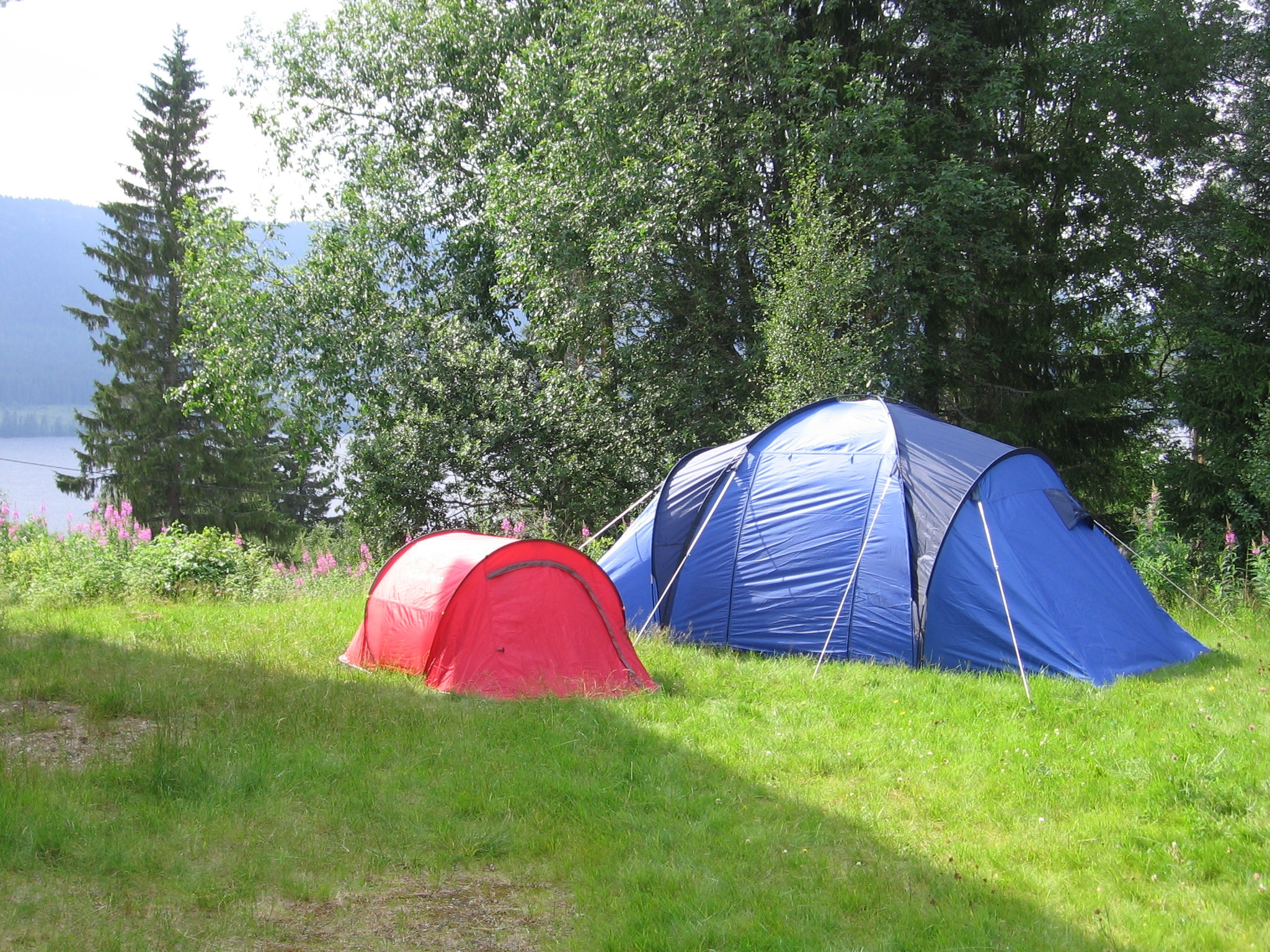 Thank you for joining today!
47